Locational Setting of India and Her Neighbours
[Speaker Notes: Notes for Teacher - < Information for further reference or explanation >

Suggestions: <Ideas/ Images/ Animations / Others – To make better representation of the content >
Source of Multimedia Objects (Image/audio/ Video/Animation) used in this slide - 
1. <Short Description> - <SOURCE URL>]
Strategic Location Of India
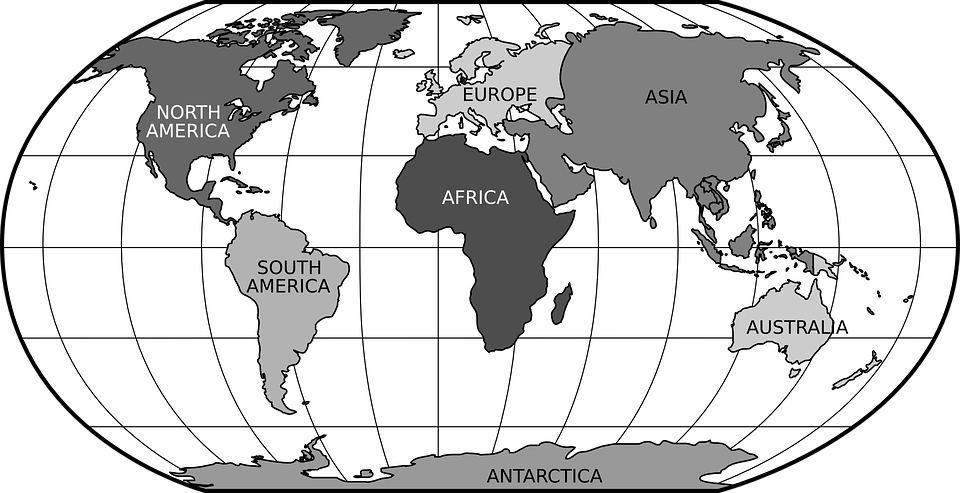 Equator
0
India is located in the Northern Hemisphere. It lies entirely to the north of the Equator.
[Speaker Notes: Notes for Teacher - < Information for further reference or explanation >

Suggestions: <Ideas/ Images/ Animations / Others – To make better representation of the content > Source of Multimedia Objects (Image/audio/ Video/Animation) used in this slide - 
<Short Description> - <SOURCE URL>
WORLD MAP -- https://pixabay.com/vectors/world-map-robinson-projection-globe-42641/]
Does Tropic Of Cancer passes through India???
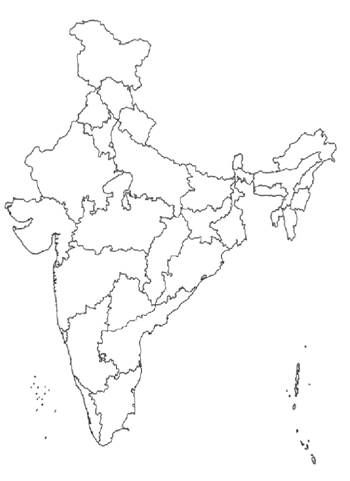 [Speaker Notes: Notes for Teacher - < Information for further reference or explanation >

Suggestions: <Ideas/ Images/ Animations / Others – To make better representation of the content >
Source of Multimedia Objects (Image/audio/ Video/Animation) used in this slide - 
<Short Description> - <SOURCE URL>
Map of India – OC_piyalidas1485@gmail.com]
Does Tropic Of Cancer passes through India???
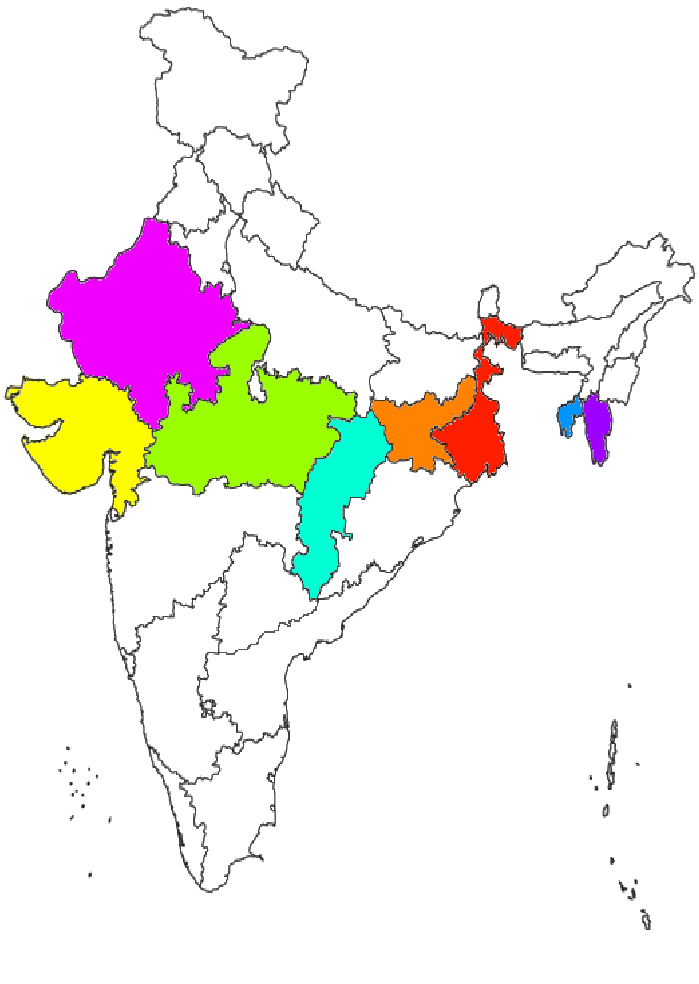 The Tropic of Cancer (230 30’ North) cuts it roughly into two halves.
[Speaker Notes: Notes for Teacher - < Information for further reference or explanation >

Suggestions: <Ideas/ Images/ Animations / Others – To make better representation of the content >
Source of Multimedia Objects (Image/audio/ Video/Animation) used in this slide - 
<Short Description> - <SOURCE URL>
Map of India – OC_piyalidas1485@gmail.com]
Geographical position of India
370 6’ North latitude
The latitudinal extent : 80 4’ N  
   to 370 6’ N latitude
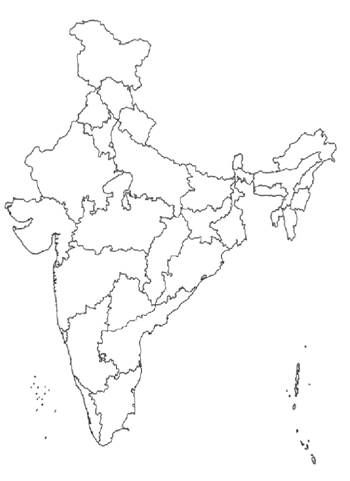 The longitudinal extent : 680 7’ 
   E to 970 35’ E longitude
2900 kms
680 7’ East longitude
The distance between eastern 
   most and western most part :  
   2900 kms
970 35’ East longitude
The distance between 
   northernmost and   
   southernmost part : 3200 kms
3200 kms
80 4’ North  latitude
[Speaker Notes: Notes for Teacher - < Information for further reference or explanation >

Suggestions: <Ideas/ Images/ Animations / Others – To make better representation of the content >
Source of Multimedia Objects (Image/audio/ Video/Animation) used in this slide - 
1. <Short Description> - <SOURCE URL>
Map OF INDIA – OC_piyalidas1485@gmail.com]
Idea about Area and Population of India
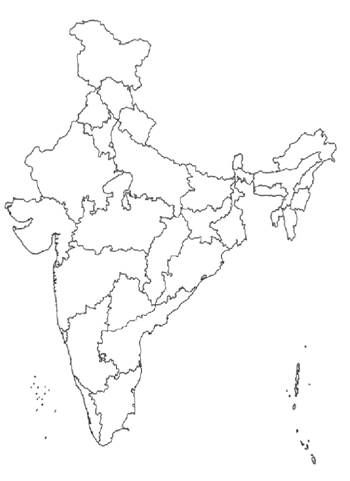 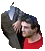 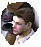 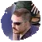 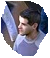 Total population :
   120 crores
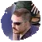 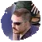 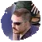 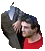 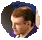 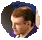 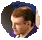 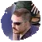 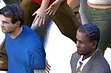 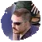 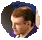 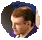 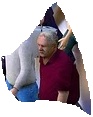 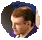 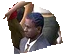 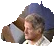 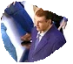 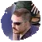 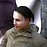 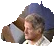 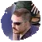 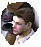 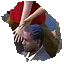 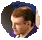 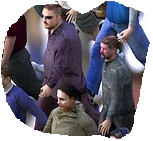 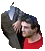 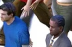 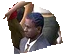 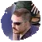 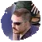 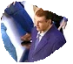 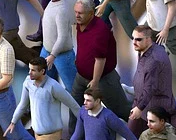 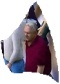 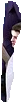 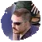 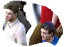 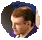 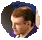 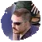 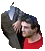 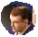 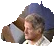 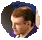 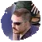 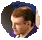 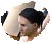 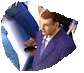 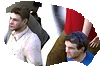 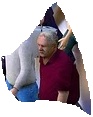 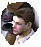 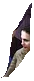 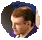 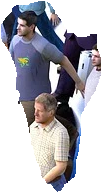 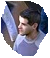 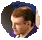 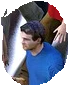 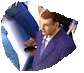 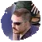 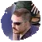 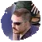 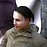 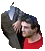 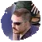 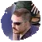 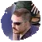 [Speaker Notes: Notes for Teacher - < Information for further reference or explanation >

Suggestions: <Ideas/ Images/ Animations / Others – To make better representation of the content >
Source of Multimedia Objects (Image/audio/ Video/Animation) used in this slide - 
<Short Description> - <SOURCE URL>
MAP OF INDIA 1- OC_piyalidas1485@gmail.com
MEN & WOMEN -- https://pixabay.com/illustrations/crowd-men-women-casserole-2152653/]
Idea about Area and Population of India
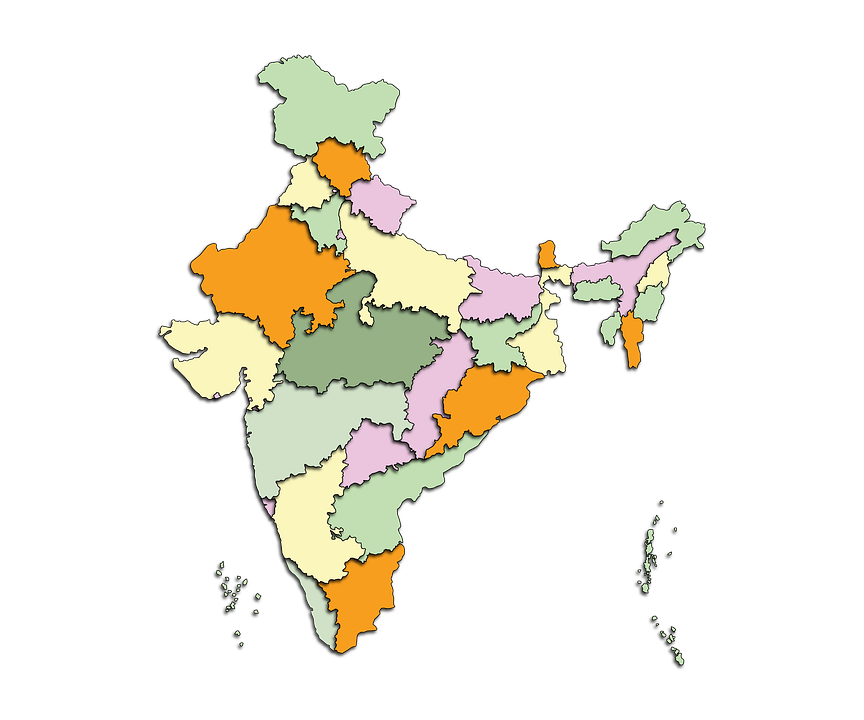 Total area of India: 
   3.28 million  
   square km.
[Speaker Notes: Notes for Teacher - < Information for further reference or explanation >

Suggestions: <Ideas/ Images/ Animations / Others – To make better representation of the content >
Source of Multimedia Objects (Image/audio/ Video/Animation) used in this slide - 
<Short Description> - <SOURCE URL>

MAP OD INDIA 2 - https://pixabay.com/illustrations/map-india-country-geography-5505725/]
Diversity in India
Diversity in India is
 witnessed in
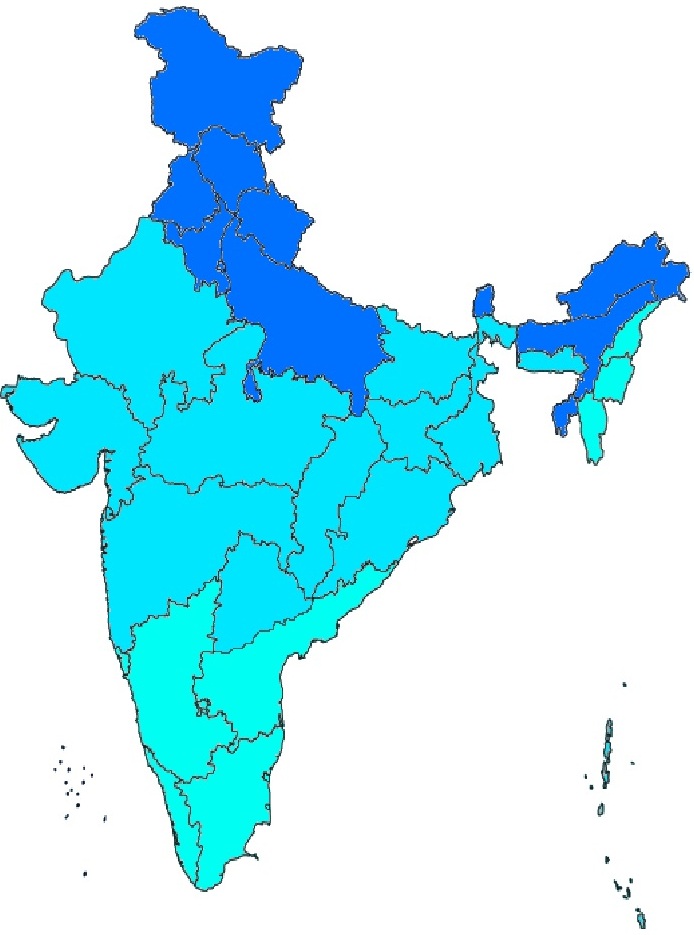 1.Climate Type
[Speaker Notes: Notes for Teacher - < Information for further reference or explanation >

Suggestions: <Ideas/ Images/ Animations / Others – To make better representation of the content >
Source of Multimedia Objects (Image/audio/ Video/Animation) used in this slide - 
1. <Short Description> - <SOURCE URL>
2.MAP OF INDIA - OC_piyalidas1485@gmail.com]
Diversity in India
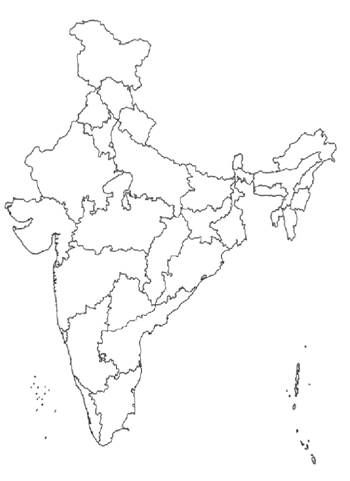 Diversity in India is
 witnessed in
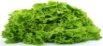 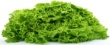 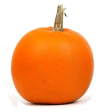 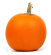 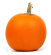 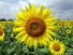 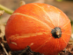 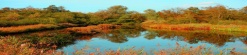 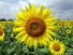 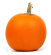 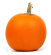 1.Climate Type
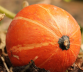 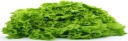 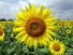 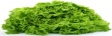 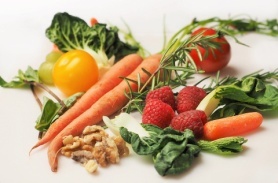 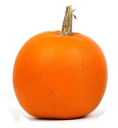 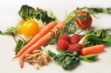 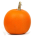 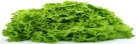 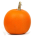 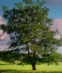 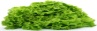 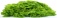 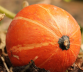 2.Vegetation
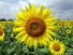 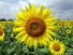 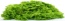 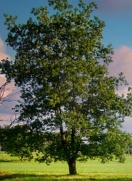 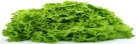 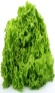 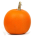 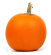 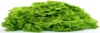 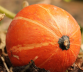 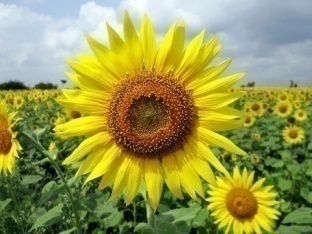 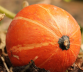 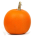 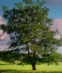 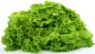 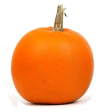 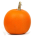 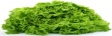 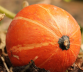 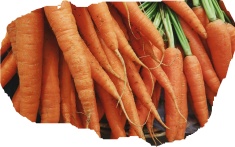 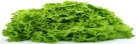 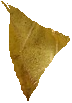 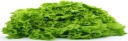 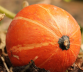 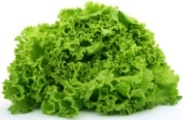 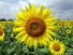 [Speaker Notes: Notes for Teacher - < Information for further reference or explanation >

Suggestions: <Ideas/ Images/ Animations / Others – To make better representation of the content >
Source of Multimedia Objects (Image/audio/ Video/Animation) used in this slide - 
1. <Short Description> - <SOURCE URL>
2.MAP OF INDIA - OC_piyalidas1485@gmail.com
3. CARROT --https://pixabay.com/photos/carrots-vegetable-food-fresh-1082251/
4.SUNFLOWER --https://pixabay.com/photos/flower-sunflower-karnataka-india-204161/
5. PUMPKIN -https://pixabay.com/photos/pumpkin-kabocha-squash-autumn-3806393/
6.SCENERY --https://pixabay.com/photos/bach-creek-stream-brook-meadow-5598321/
7.VEGETABLES - https://pixabay.com/photos/vegetables-carrot-food-healthy-1085063/
8.LETTUCE - https://pixabay.com/photos/lettuce-food-fresh-green-healthy-1239155/
9. ORANGE --https://pixabay.com/photos/autumn-decoration-fall-food-fresh-2905/
10.SCENERY2 - https://pixabay.com/photos/pond-banks-vegetation-tree-3790066/]
Diversity in India
Diversity in India is
 witnessed in
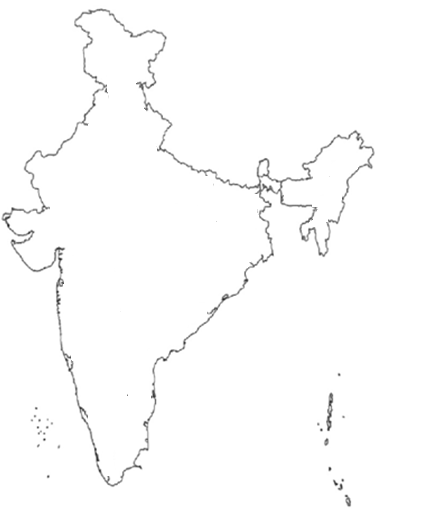 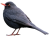 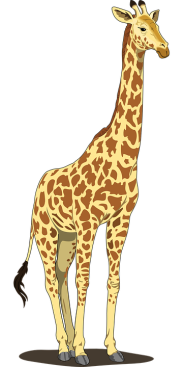 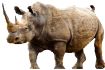 1.Climate Type
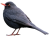 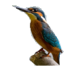 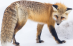 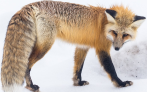 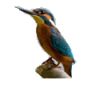 2.Vegetation
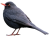 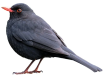 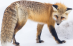 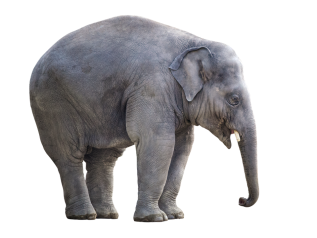 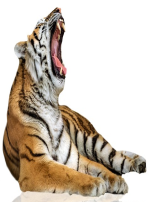 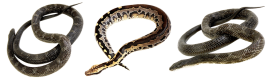 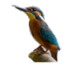 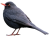 3.Wildlife
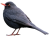 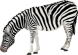 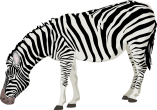 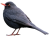 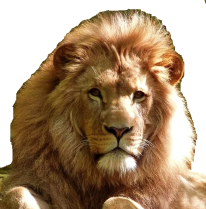 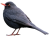 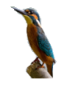 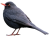 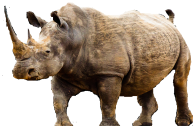 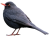 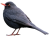 [Speaker Notes: Notes for Teacher - < Information for further reference or explanation >

Suggestions: <Ideas/ Images/ Animations / Others – To make better representation of the content >
Source of Multimedia Objects (Image/audio/ Video/Animation) used in this slide - 
1. <Short Description> - <SOURCE URL>
2.MAP OF INDIA - OC_piyalidas1485@gmail.com
3. TIGER --https://pixabay.com/photos/tiger-tiger-of-bengal-animal-feline-3028943/
4. ELEPHANT -https://pixabay.com/illustrations/elephant-white-background-isolated-2362696/
5.BLACK BIRD -https://pixabay.com/photos/blackbird-isolated-white-background-2781554/
6.LION -https://pixabay.com/photos/lion-feline-big-cat-1840092/
7.ZEBRA - https://pixabay.com/vectors/zebra-animal-mammal-black-white-41054/
8.FOX - https://pixabay.com/photos/red-fox-wildlife-snow-winter-2230734/
9.GIRAFFE -https://pixabay.com/vectors/giraffe-tall-spots-long-neck-tail-48393/
10.RHINO - https://pixabay.com/photos/animal-wild-animal-rhino-africa-2765319/
11.BIRD - https://pixabay.com/photos/alcedo-atthis-common-kingfisher-bird-881594/
12.SNAKE - https://pixabay.com/photos/snake-terrarium-bastards-animals-1519996/]
Diversity in India
Unity is seen in traditions which bind the nation as one.
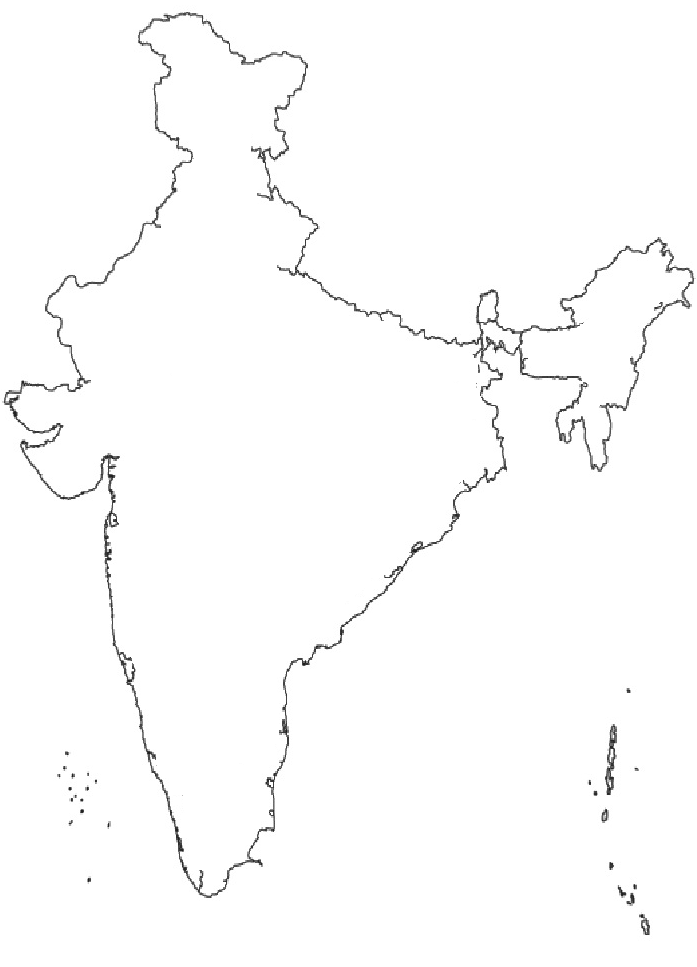 Urdu
Diversity in India is
 witnessed in
Kashmiri
Bodo
Punjabi
Santali
Bodo
1.Climate Type
Sanskrit
Sindhi
Urdu
Bodo
Meitei
Hindi
Hindi
Assamese
Odia
Nepali
2.Vegetation
Nepali
Dogri
Urdu
Konkani
Hindi
Bengali
Santali
Odia
Meitei
Bengali
Gujarati
Bodo
Gujarati
Sanskrit
3.Wildlife
Tamil
Odia
Marathi
Odia
Gujarati
Hindi
Tamil
Sanskrit
Maithili
4.Language  
    Spoken
Malayalam
Hindi
Telugu
Kannada
Tamil
Nepali
Sindhi
Dogri
5.Culture Followed
Urdu
Gujarati
Sindhi
[Speaker Notes: Notes for Teacher - < Information for further reference or explanation >

Suggestions: <Ideas/ Images/ Animations / Others – To make better representation of the content >
Source of Multimedia Objects (Image/audio/ Video/Animation) used in this slide - 
1. <Short Description> - <SOURCE URL>
2.MAP OF INDIA - OC_piyalidas1485@gmail.com]
Indian Standard Time
The longitudinal extent of 290 degree difference - time difference of 2 hrs between the easternmost and westernmost part of India.
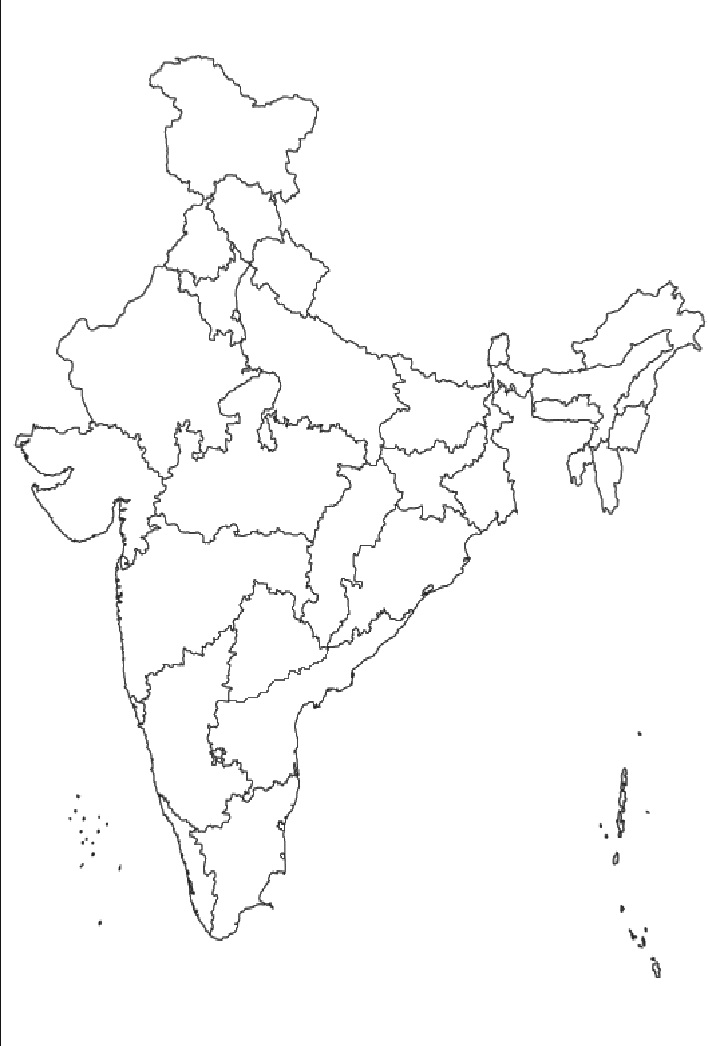 820 30’ E
A standard meridian Chosen - uniform time followed throughout India
820 30’ E - Indian standard meridian. 
Local time at this longitude is the Indian Standard Time.
[Speaker Notes: Notes for Teacher - < Information for further reference or explanation >

Suggestions: <Ideas/ Images/ Animations / Others – To make better representation of the content >
Source of Multimedia Objects (Image/audio/ Video/Animation) used in this slide - 
1. <Short Description> - <SOURCE URL>
Map OF INDIA – OC_piyalidas1485@gmail.com]
India’s Neighbour
The countries which are neighbours of India are:
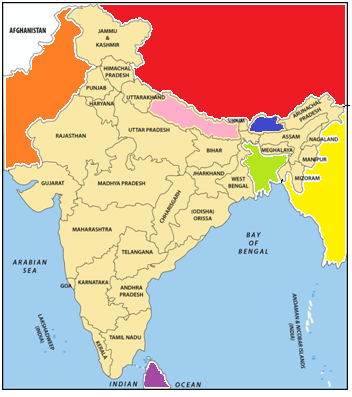 1.Pakistan
2.China
3.Tibet
4.Myanmar
5.Bangladesh
6.Nepal
7.Bhutan
8.Srilanka
[Speaker Notes: Notes for Teacher - < Information for further reference or explanation >

Suggestions: <Ideas/ Images/ Animations / Others – To make better representation of the content >
Source of Multimedia Objects (Image/audio/ Video/Animation) used in this slide - 
1. <Short Description> - <SOURCE URL>
Map OF INDIA – SSSVV Gallery]
MM Index
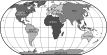 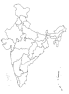 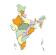 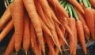 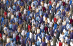 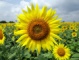 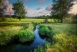 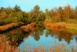 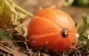 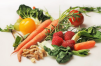 MM Index
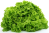 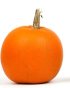 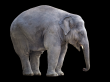 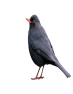 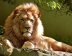 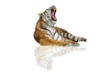 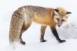 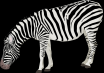 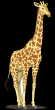 MM Index
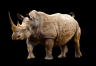 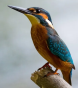 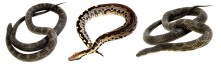 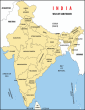